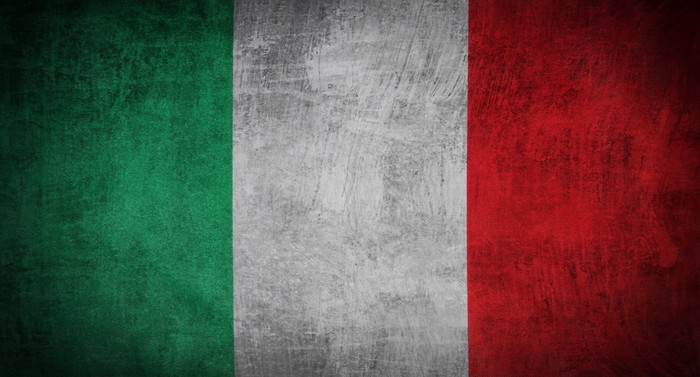 Italy
Opluštil Petr
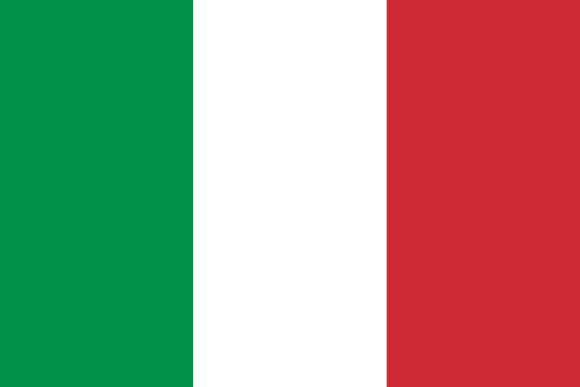 History
United Kingdom was founded only in 1861 as a kingdom linking many smaller states. In the First World War he was first a member of Trojpol, but he joined the agreement. After the war, the fascists, led by Benie Mussolin, fired power in Italy. During the Second World War they were with Hitler and lost the war. The kingdom was replaced by the republic.
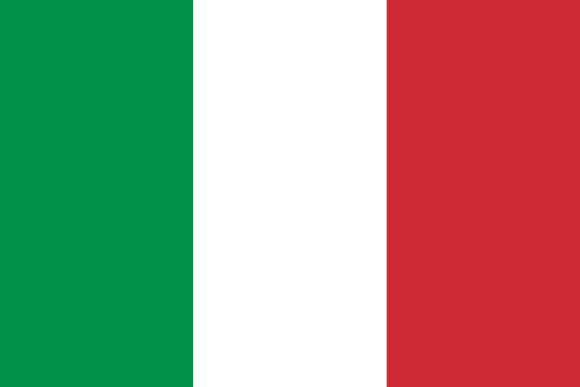 Map and Flag Italy
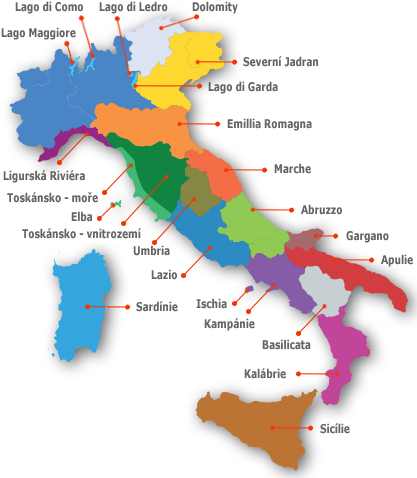 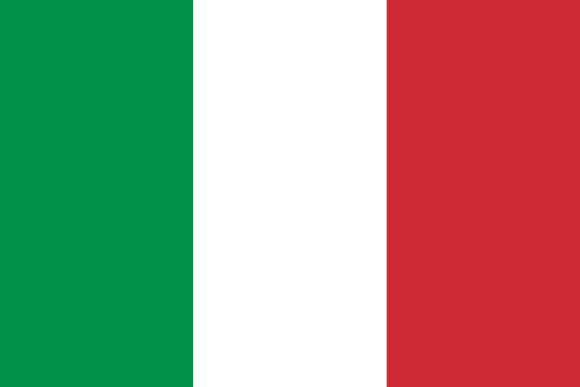 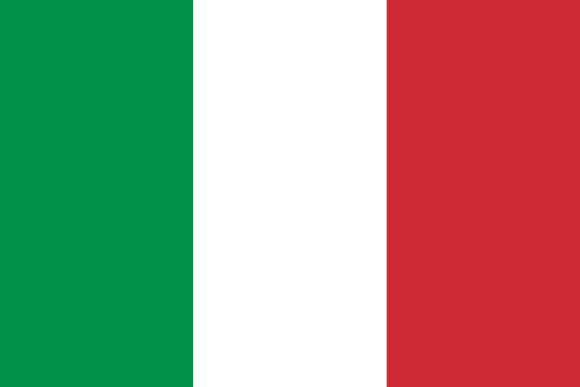 Sights
Colosseum
Leaning tower of                                                               Pisa
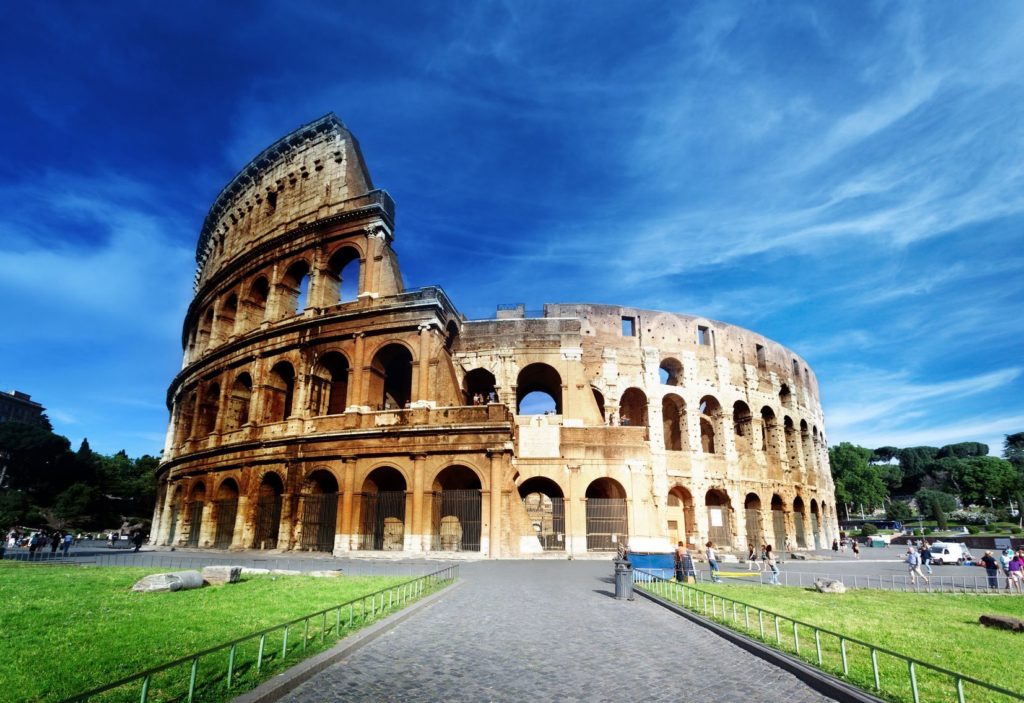 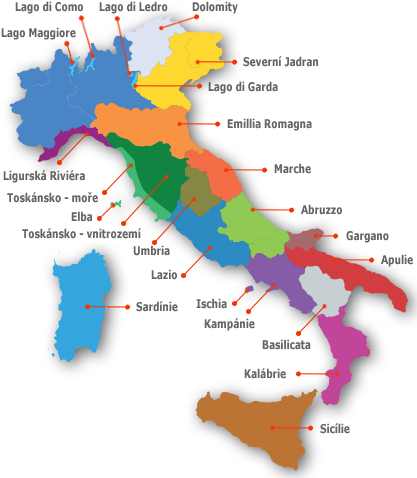 The Leaning Tower is located in Pisa, Italy. It stands at the Miracle
Leaning tower of Pisa
The Colosseum or the Roman Colosseum, originally the Flavius Amphitheater, is an oval amphitheater in the center of Rome, Italy. It is the largest amphitheater built in the Roman Empire. One of the great works of Roman architecture.
Square, also called the Cathedral Square. It is part of the church grounds around the main city cathedral.
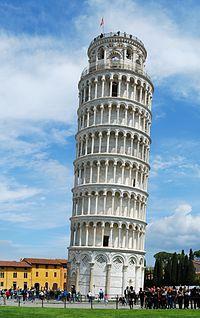 Colosseum
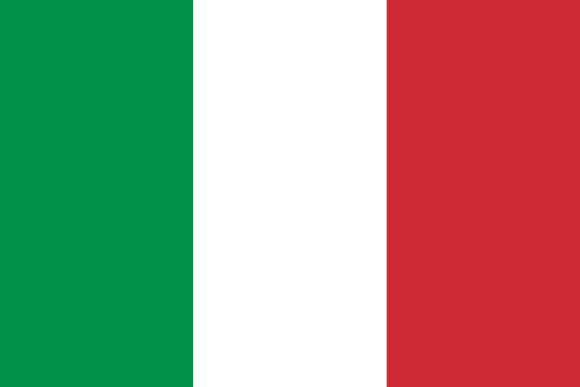 Sights
Pantheon
Venice
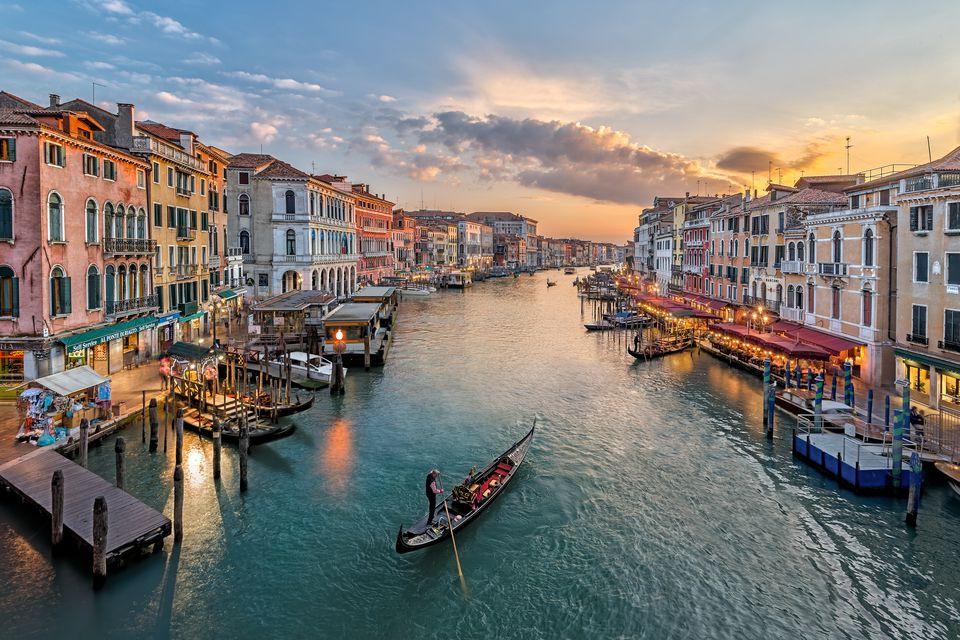 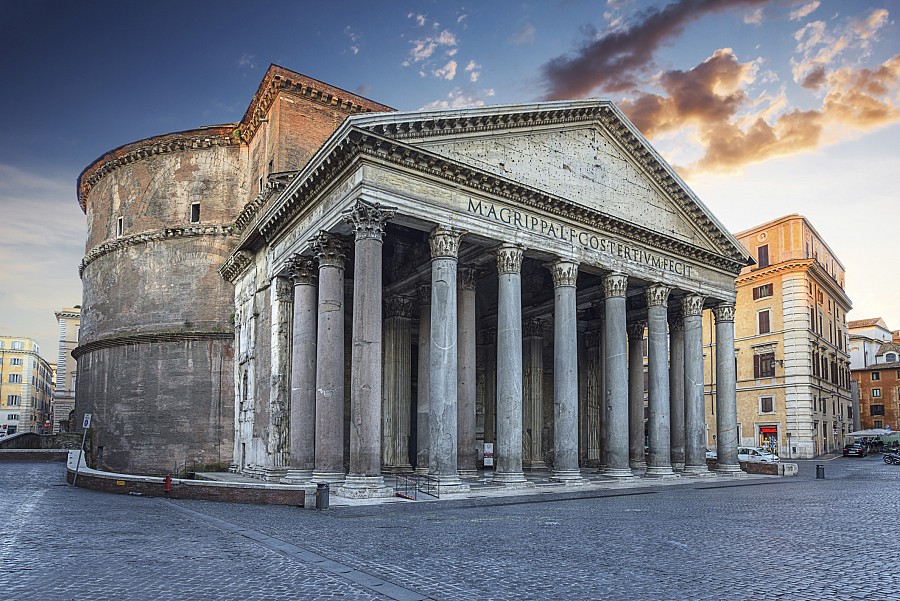 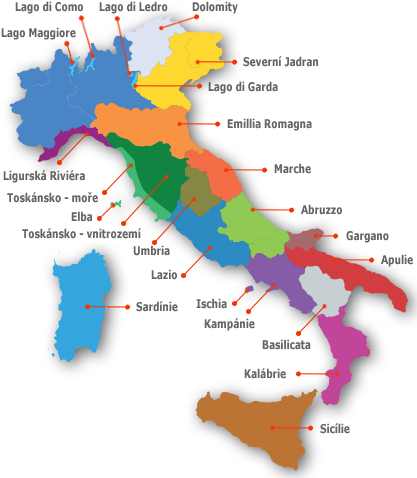 Venice
Pantheon is an ancient circular temple in Rome, originally devoted to all the gods, and since 609 dedicated to the Virgin Mary. It belongs to the most important and most preserved ancient temples and buildings in general.
Venice is the capital city of the North Italian region of Veneto. Its historic core lies on islands in a shallow lagoon, the newer parts of the city were then built on a vast bank.
Pantheon
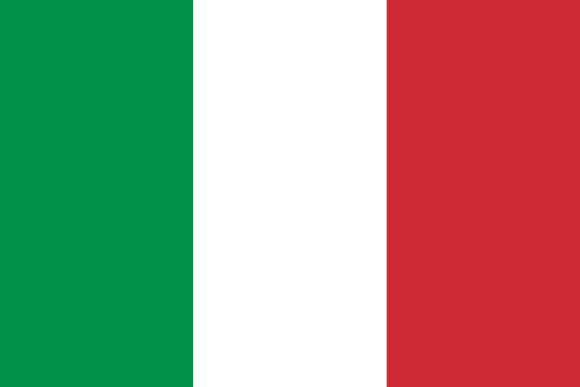 Sights
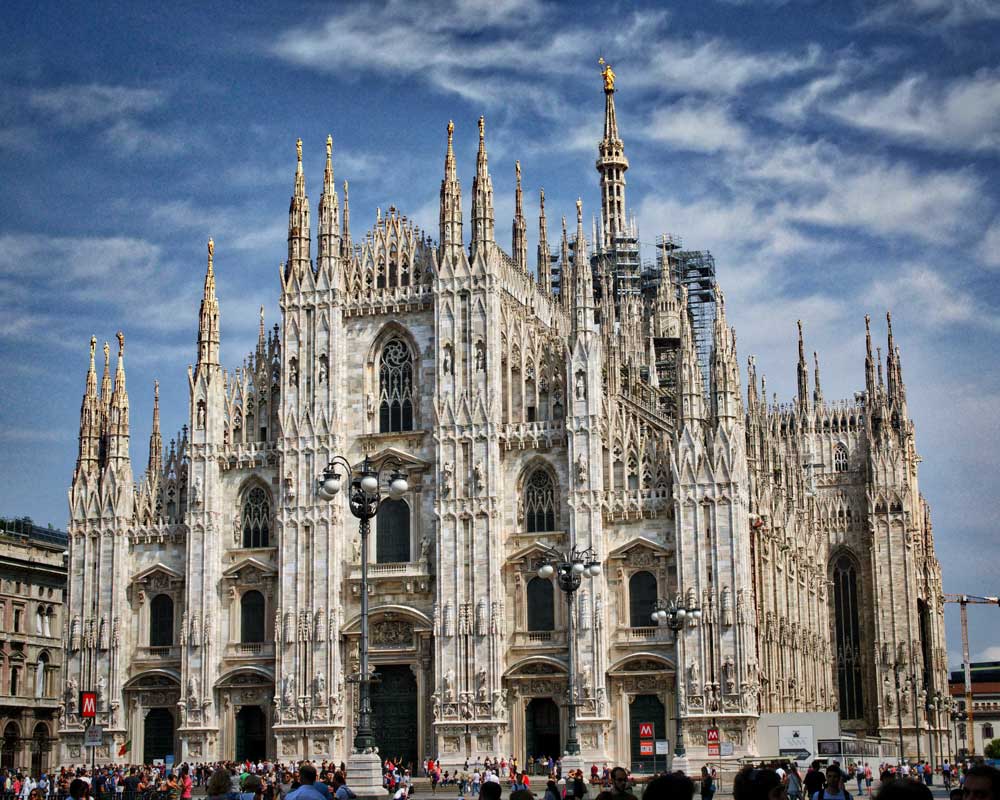 Duomo di Milano
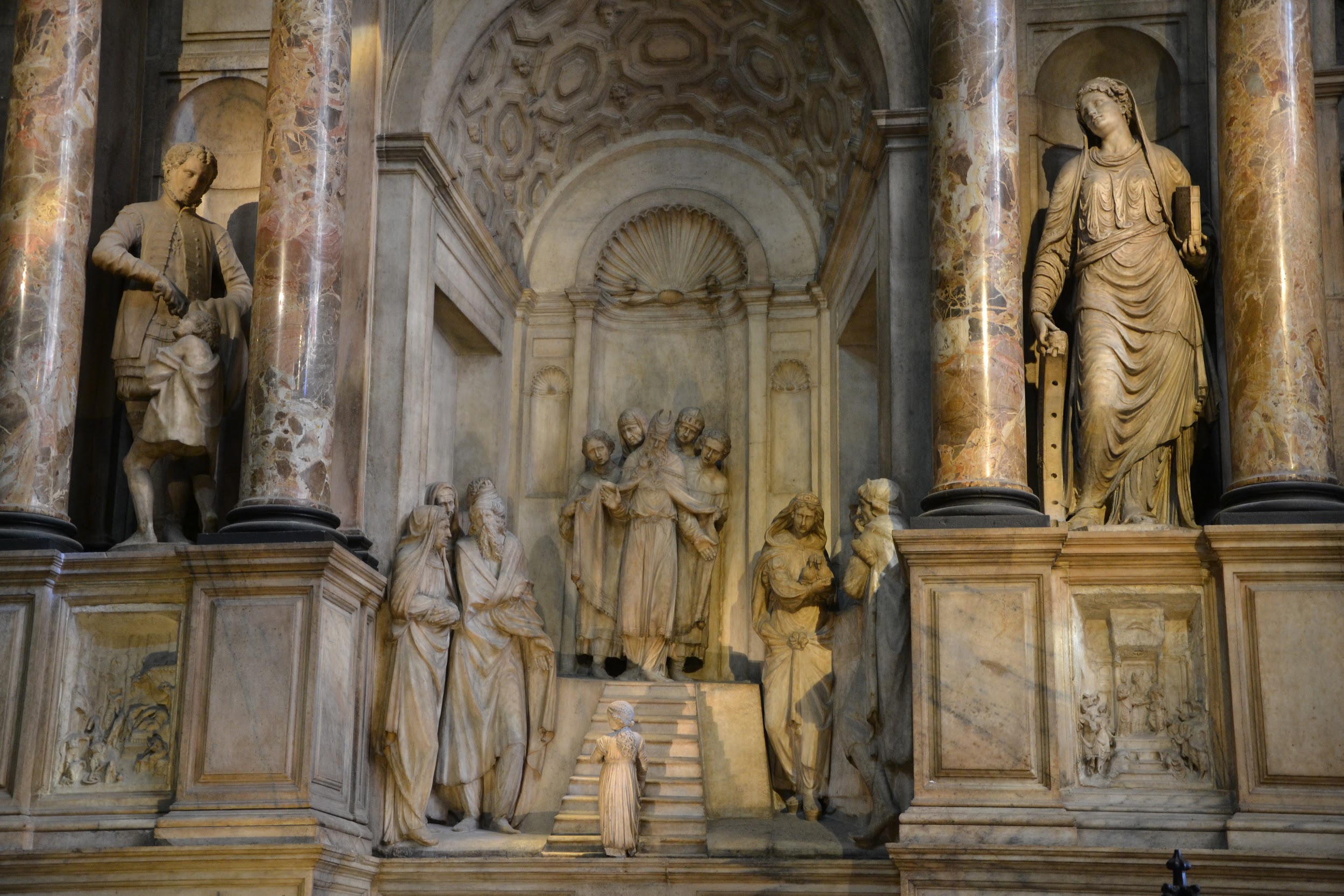 The Cathedral of the Birth of the Virgin Mary in Milan, north Italy's Lombardy, is the fifth largest cathedral in the world and the second largest in the Apennine peninsula.
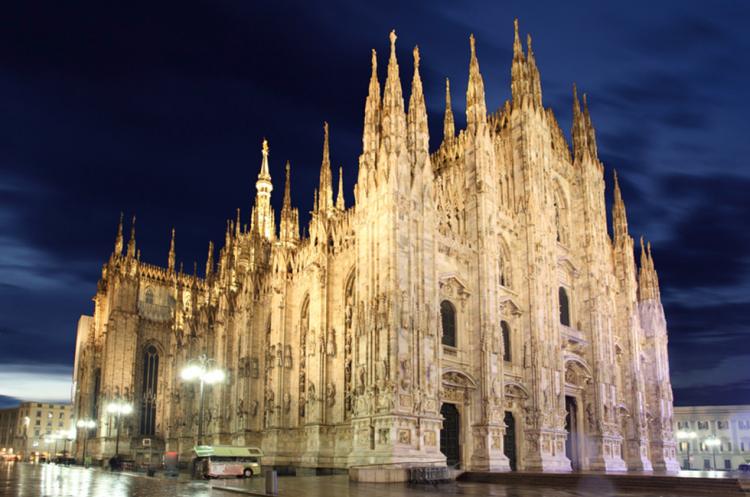 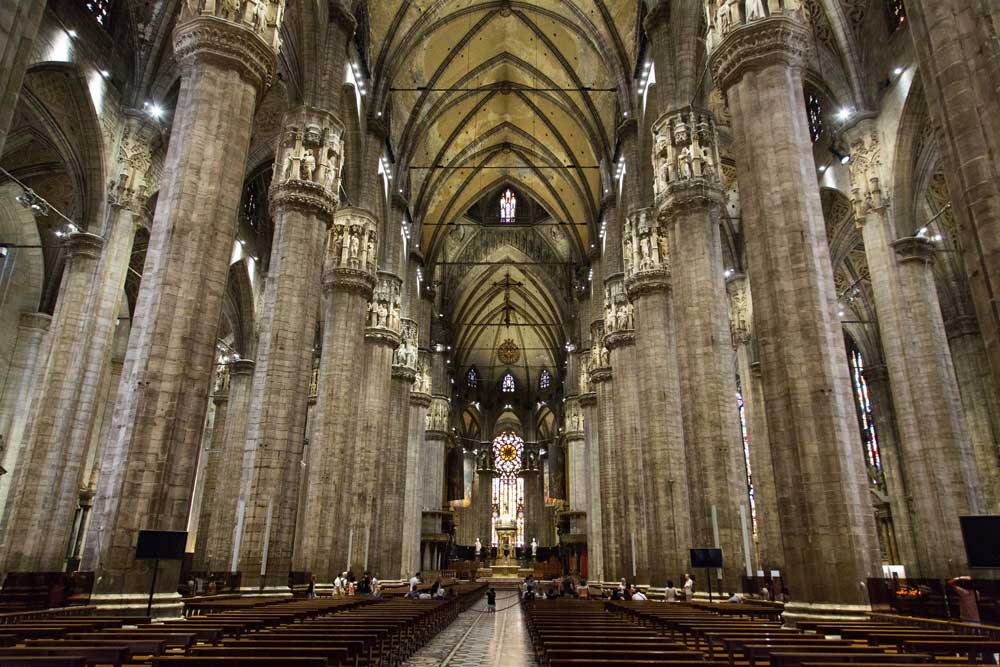 People
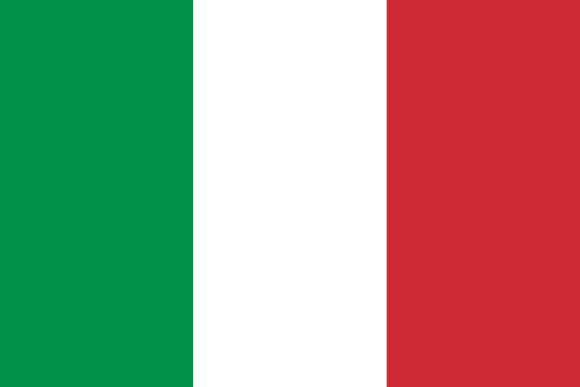 Leonardo da Vinci
Christopher Columbus
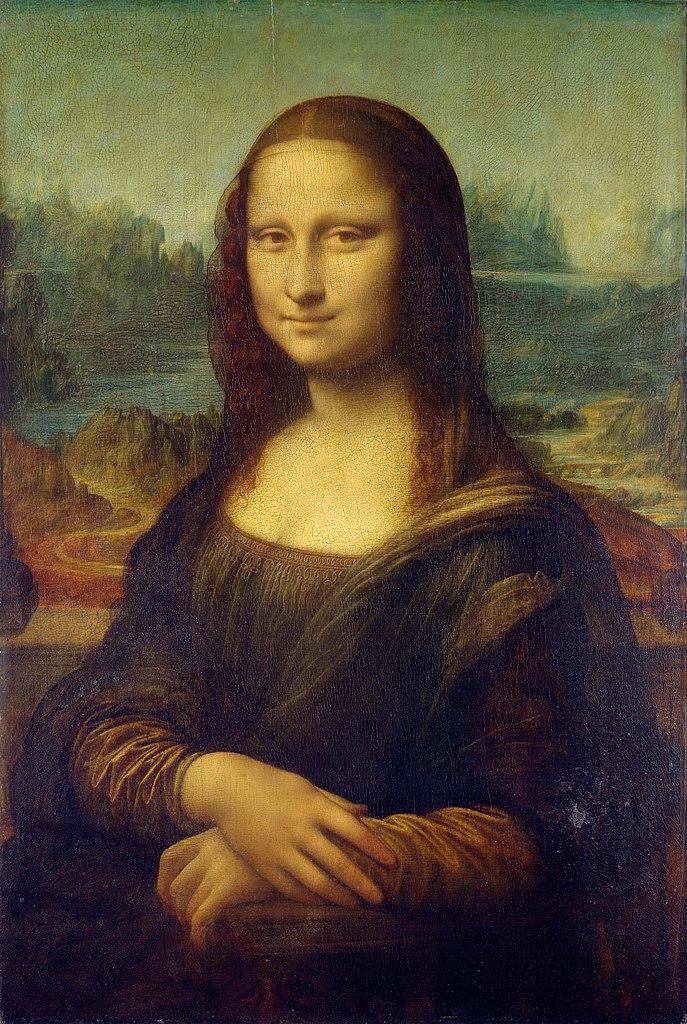 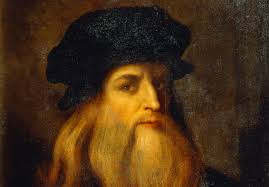 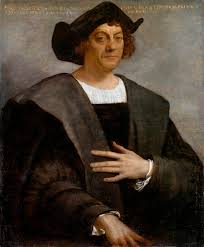 Leonardo da Vinci, the native name Leonardo di Ser Piero, was an Italian painter, the leading figure of Renaissance painting, among others the author of the most famous painting of all time, a portrait called Mona Lisa.
Kryštof Kolumbus was a Genoese seaman and colonizer born in the Republic of Genoa in today's northwestern Italy.
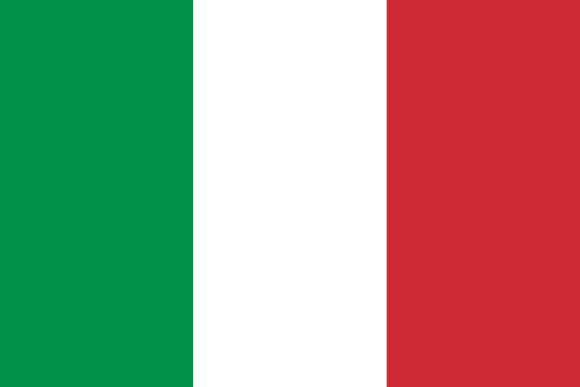 Food
Pizza
Gorgonzola
Risotto
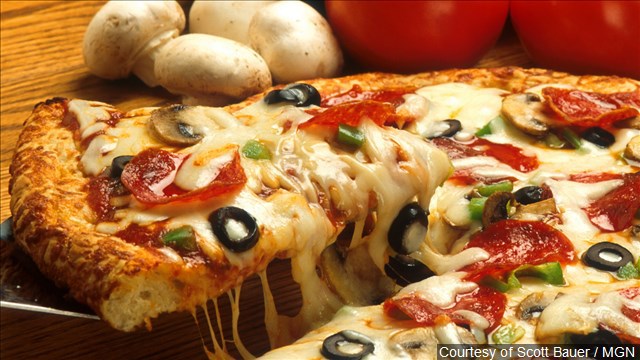 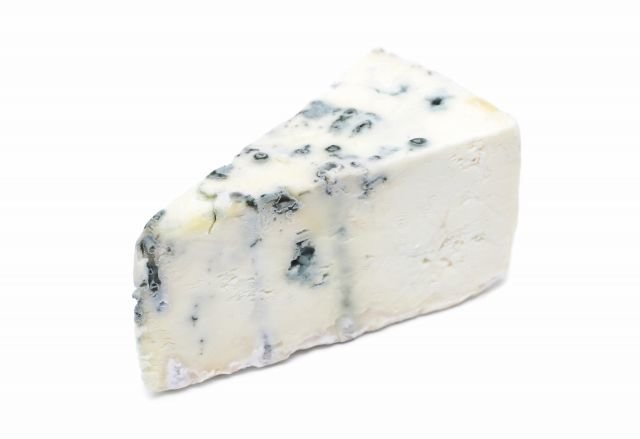 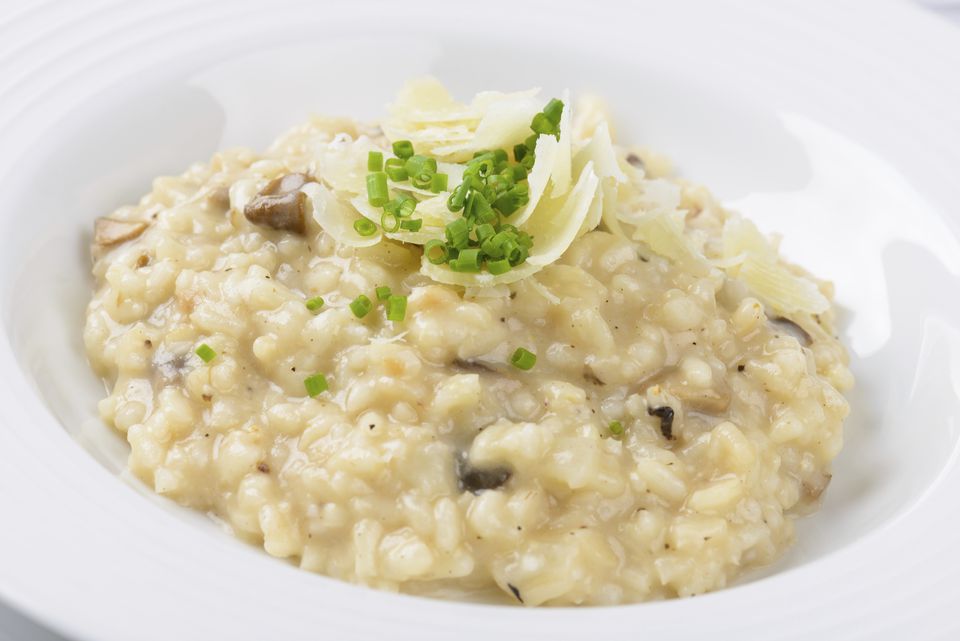 Pizza is the symbol of Italian cuisine, though it is nowadays widespread. The history of pizza and the origin of this word are disputed.
World-famous full-fat molded cheese produced in Piedmont and Lombardy in northern Italy. Unlike competitive French roquefort, it is made from cow's milk, not from sheep's milk.
Classic Italian food based on rice cooked in broth, complemented by meat and vegetables.
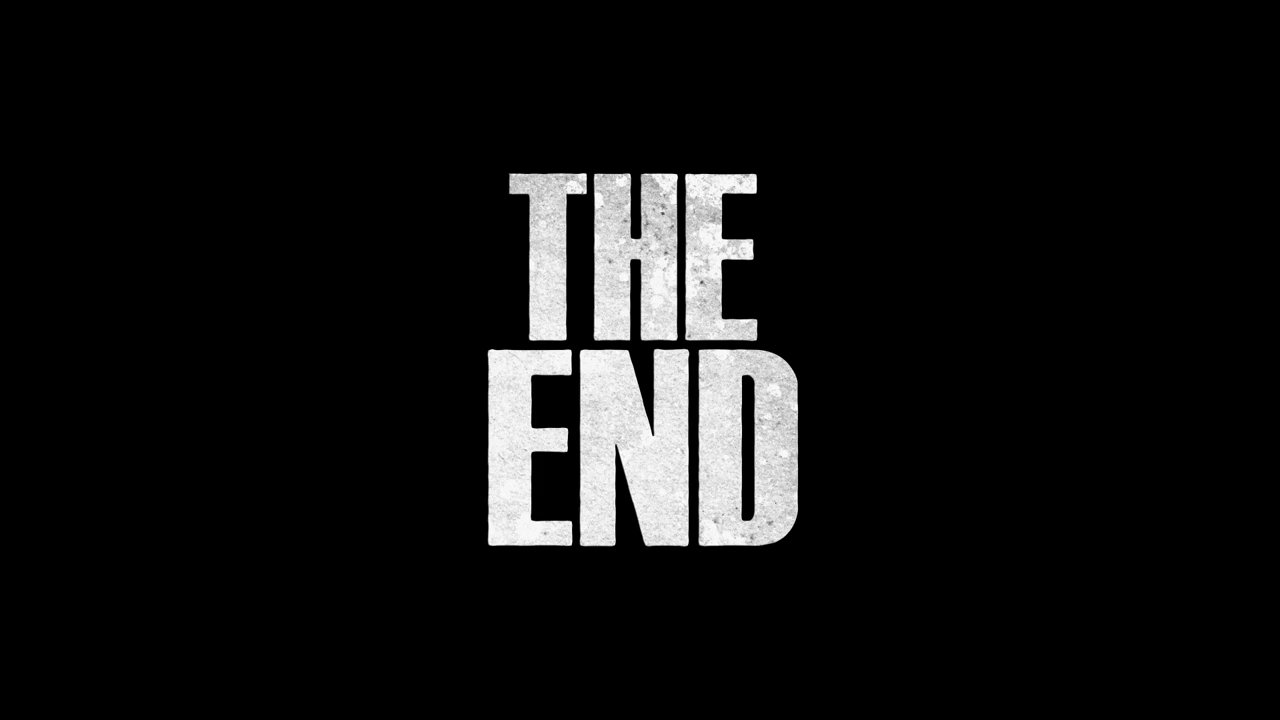